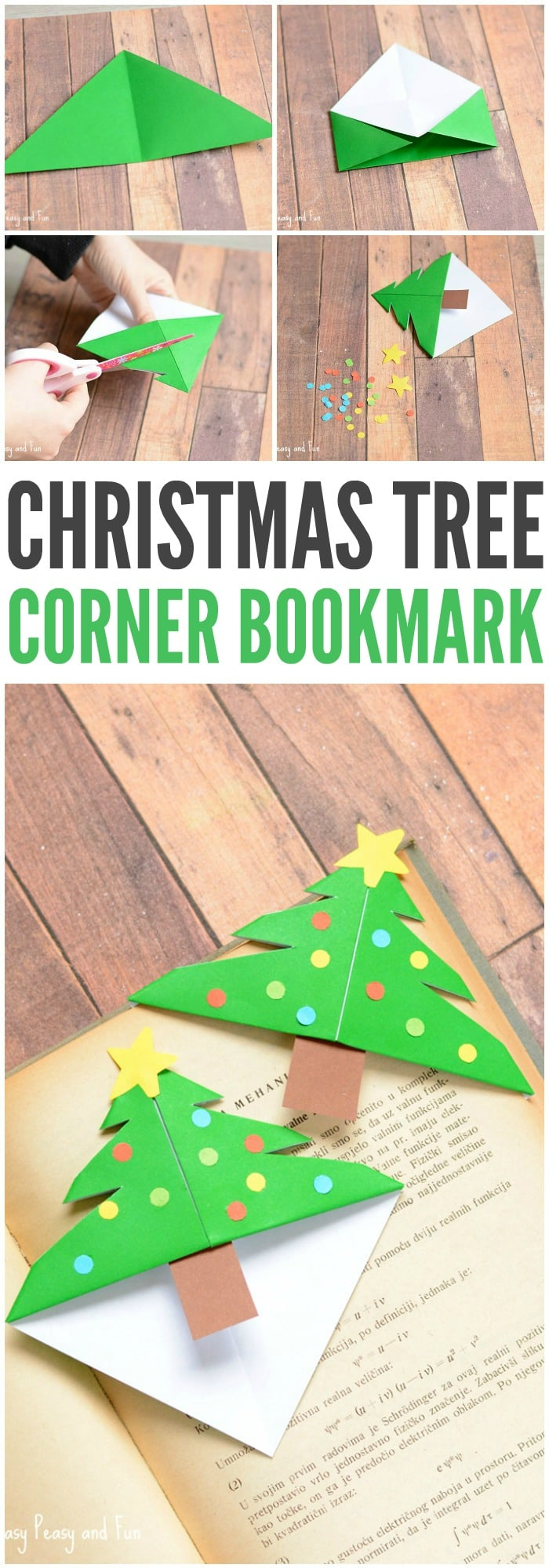 https://www.easypeasyandfun.com/christmas-tree-corner-bookmarks/
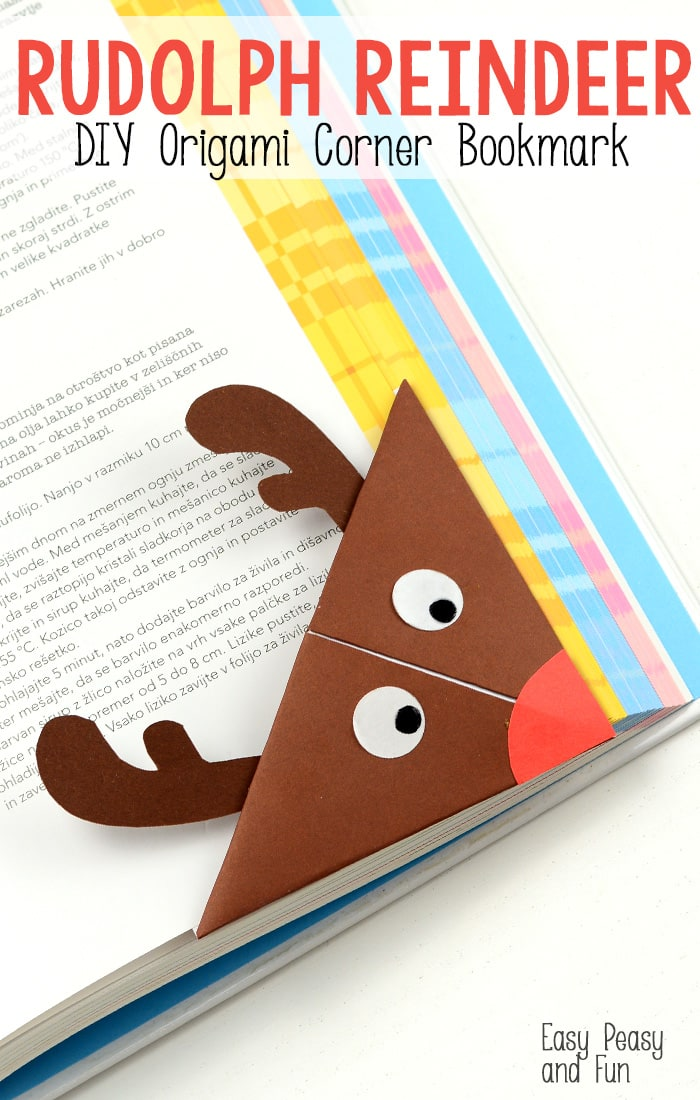 https://www.easypeasyandfun.com/reindeer-origami-corner-bookmark/
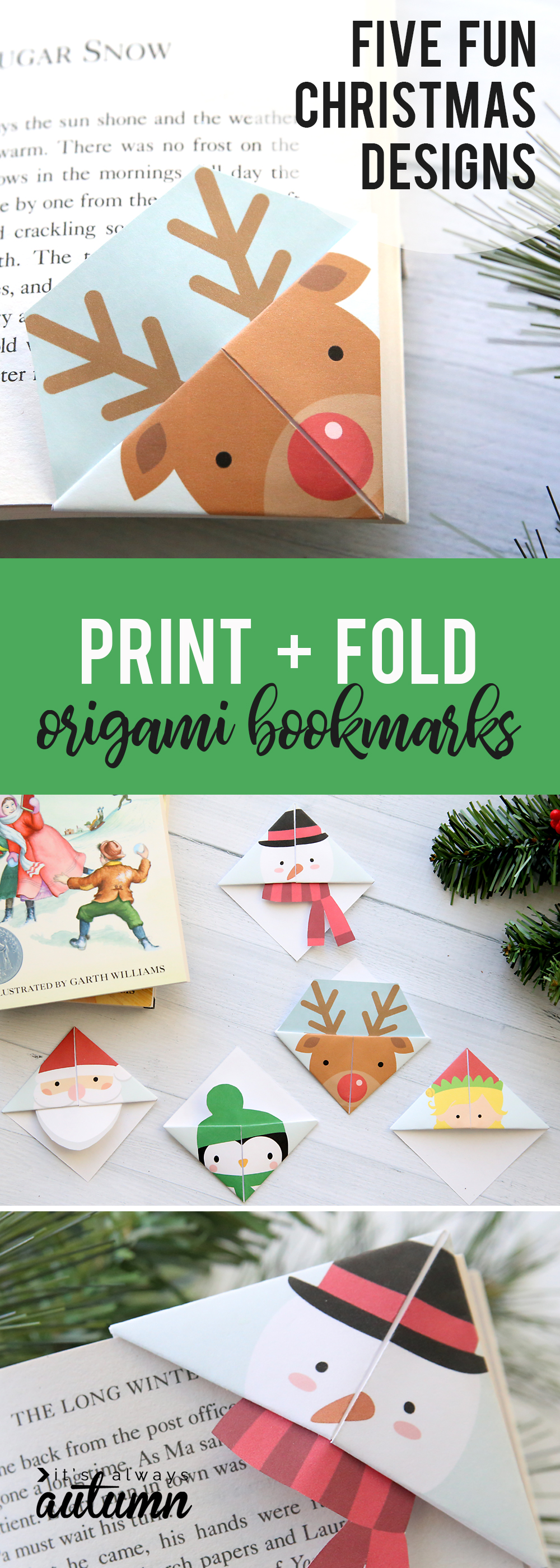 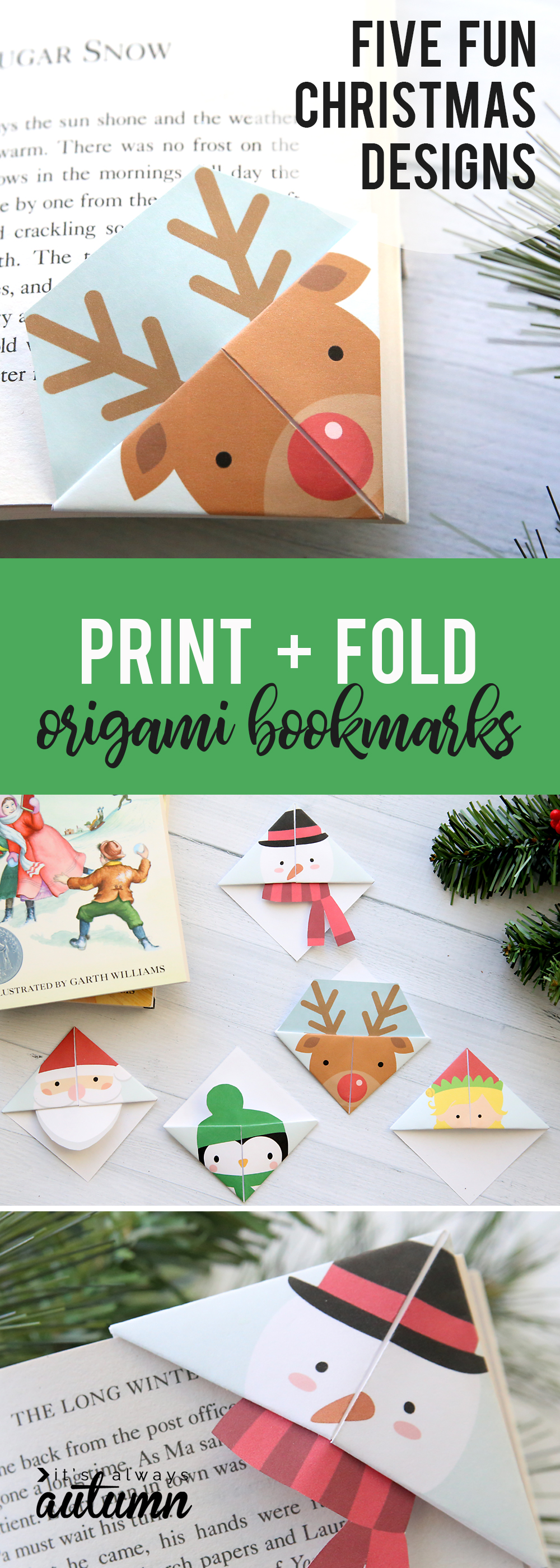 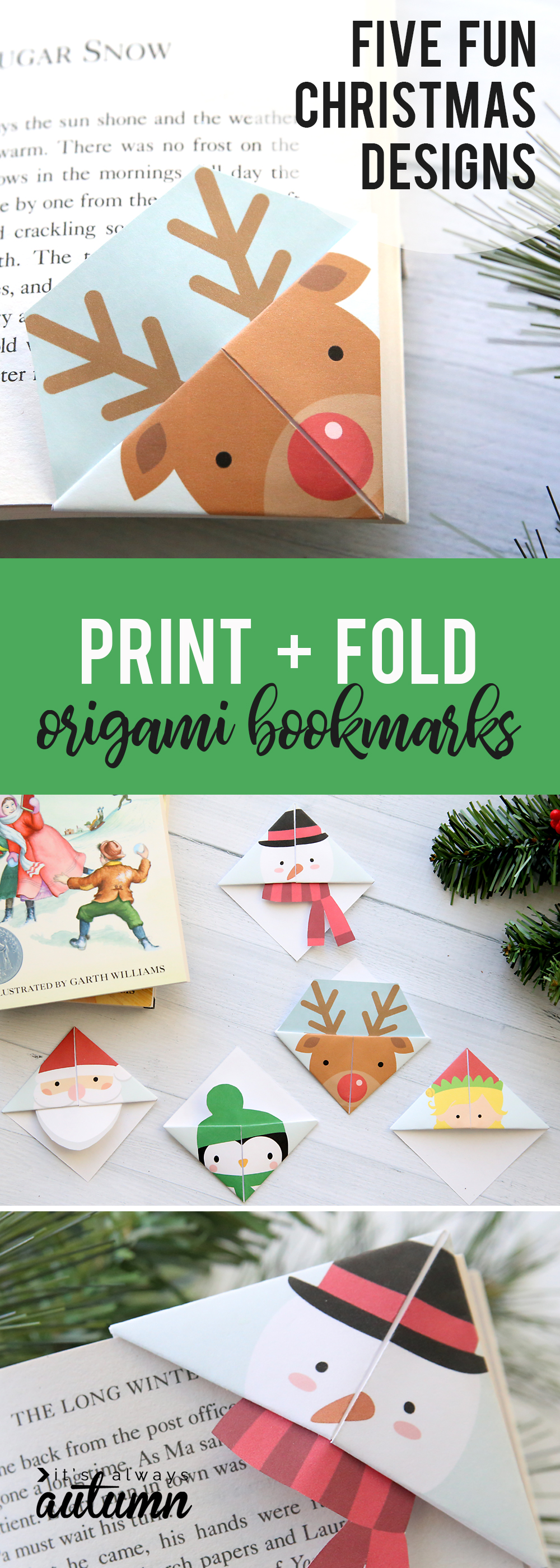